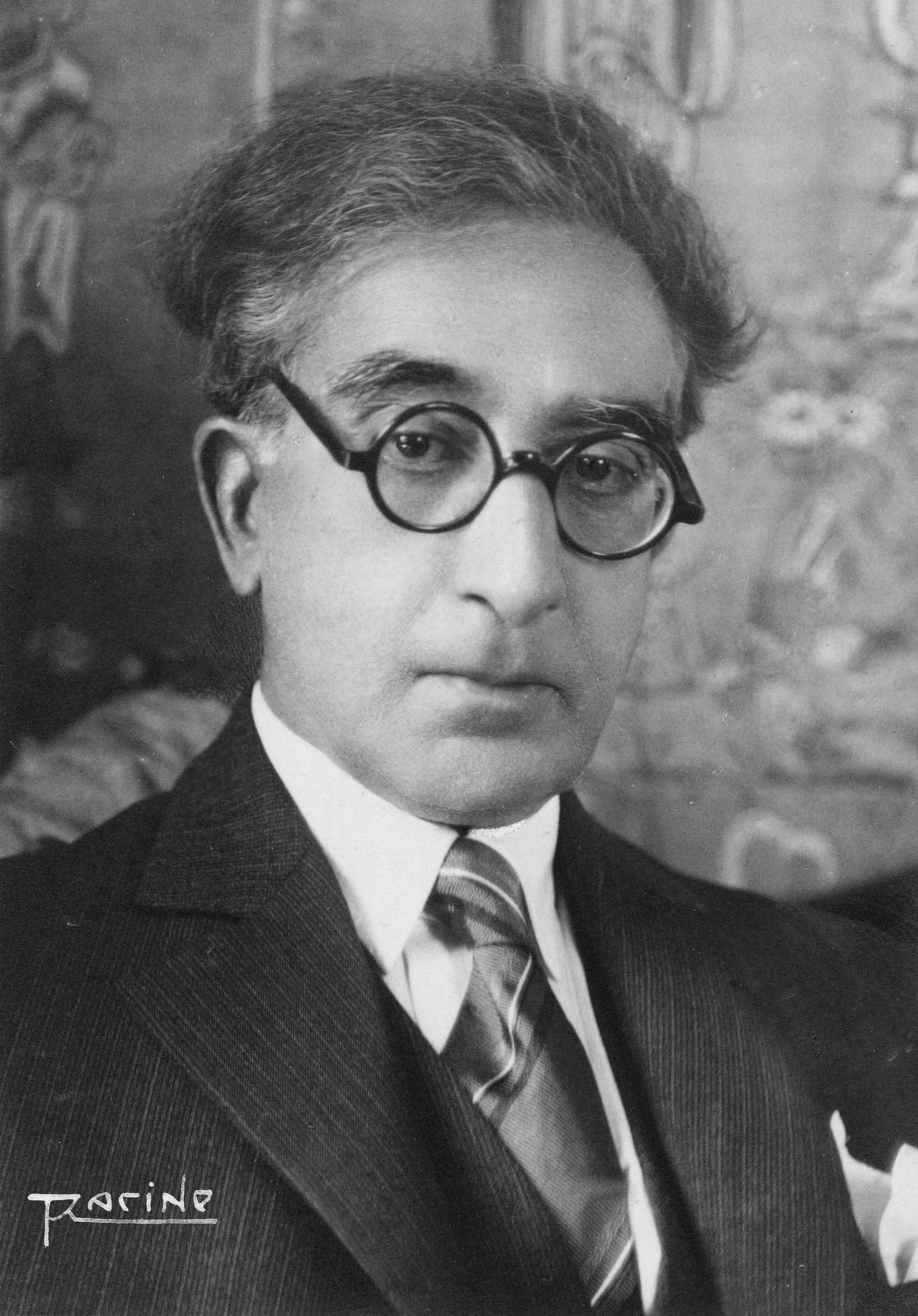 Κωνσταντίνος Καβαφης
Τα παράθυρα
Σ’ αυτές τες σκοτεινές κάμαρες, που περνώ
μέρες βαριές, επάνω κάτω τριγυρνώ
για νά βρω τα παράθυρα. — Όταν ανοίξει
ένα παράθυρο θα ’ναι παρηγορία.—
Μα τα παράθυρα δεν βρίσκονται, ή δεν μπορώ
να τά βρω. Και καλύτερα ίσως να μην τα βρω.
Ίσως το φως θα ’ναι μια νέα τυραννία.
Ποιός ξέρει τί καινούρια πράγματα θα δείξει.
[1897, 1903*]
PENCERELER  Dolanıp duruyorum boş günlergeçirdiğim bu karanlık odalardapencereleri arayarak. - Nasıl ferah olacakbir pencere açılsa. -Ama bulunmuyor pencereler, ya da benbulamıyorum. Belki de daha iyi bulamamam.Belki yepyeni bir zulüm olacak ışık.Kim bilebilir neler getireceğini?Konstantinos Kavafis(1863 - 1933)
Ένα από τα κορυφαία ποιήματα του Καβάφη σχετικά με τον εγκλωβισμό που χαρακτηρίζει τη ζωή πολλών ανθρώπων και φυσικά τη δική του. Μια ζωή μοναξιάς και θλίψης, με την αίσθηση του ανικανοποίητου να ταλανίζει τον ποιητή, που αναζητά με επιμονή τους λόγους που τον οδήγησαν σε αυτό το σημείο.
Τα παράθυρα συμβολίζουν τις αναζητούμενες από τον ποιητή αιτίες για την κατάσταση που έχει περιέλθει η ζωή του. Τα παράθυρα είναι συνδυασμένα με την έννοια του φωτός κι αυτό που επιθυμεί ο ποιητής είναι να φωτίσει τα σκοτεινά σημεία της ζωής του, για να μπορέσει να κατανοήσει πώς έφτασε στο σημείο να βιώνει στη ζωή του πλείστους περιορισμούς και καταπιέσεις. Πώς γίνεται να έχασε στην πορεία των χρόνων τον έλεγχο της ζωής του και κατέληξε να περνά τις μέρες του στο σκοτάδι -στην άγνοια- και στη μοναξιά. Η αναζήτηση αυτή του ποιητή εκφράζει τις ανησυχίες πολλών ανθρώπων που σταδιακά βρέθηκαν μακριά από τους αρχικούς του στόχους και από την επιδιωκόμενη ευτυχία. Ένα πλέγμα συνηθειών και υποχρεώσεων, η προσπάθεια του ανθρώπου να ζήσει όπως οι άλλοι απαιτούν από αυτόν και μια κοινωνία που εγκλωβίζει τα μέλη της σε μια προδιαγεγραμμένη πορεία, συχνά αλλοτριώνουν τον άνθρωπο και τον απομακρύνουν από καθετί που εκείνος επιθυμεί για τη ζωή του.
Konstantinos Kavafis 29 Nisan 1863’te İskenderiye’de dünya geldi. Kavafisler Fener kökenli İstanbullu bir aileydi.
Baba Kavafis ticaret ile uğraşıyordu. Aile bir süre Liverpool ve Paris’te kaldıktan sonra aile 1854 senesinde İskenderiye’ye taşınır. Kavafis’in tanıklığına gçre  o dönem İskenderiye’deki Yunan Nufusu 3000 kadardır. 20.yy’ın başlarına geldiğimizde ise bu sayı otuz bini geçecektir.
Aile İskenderiye’bin kalbur üstü ailelerinden bir tanesidir. Baba Kavafis’in ani vefatı şairin hayatındaki kırılma noktalarındandır. Zira ailenin tüm sosyal ve ekonomikdengeleri alt üst olur.
Aile 1874’te Londra’ya taşınır. 1882’de Kavafis’in İstanbul yılları başlar. Kavafis’in ilk şiirleri İngilizce olarak yazılmıştır.  
İstanbul’dan ayrılmasına yakın 1885’te  Nihori (Yeniköy) isimli şiiri yazar.

Nihori
Ey yabancı, eğer doğanın sana gülümsediği 
Ve her çınarın arkasında bir gül kadar güzel
Bir genç kızın gizlendiği bir köy görürsen
Orada dur. Nihori’ye ulaştın demektir.
Kavafisler 1885 yılında İskenderiye’ye geri döner.
İlk başlarda değişik işlerde çalışır: bir süre gazetecilik yapar (1886), ardından Pamuk Borsasında simsarlık yapar (1888) ve daha sonra, artık İngiliz idaresine geçmiş bulunan Mısır’da, Sular İdaresinde işe başlar ve (1892’den 1922’ye kadar) 30 yıl süreyle orada kâtip olarak çalışır21. Edebiyat çevrelerinde sesini, İstanbul’da basılan Konstantinupolis Gazetesinde yayımlanan bir yazısı ve Leipzig’de basılan Esperos adlı dergide çıkan “Vakhikon” adlı şiiri ile ilk kez 1886 yılında duyurur
Kavafis’in 1890’lardan başlayarak on yıllık bir dönem içinde kalemealdığı çok önemli kabul edilen, büyük beğeni toplayan ve çok tartışılanMumlar (1893), Yaşlı Bir Adam (1894), Surlar (1896), Pencereler (1897),Barbarları Beklerken (1899), İlk Basamak (1899) gibi erken dönem şiirleri
1899 yılında annesinin ölümünü izleyen süreç içinde sembolizmin etkisinden kurtularak realist bir üslupkullanmaya başlar
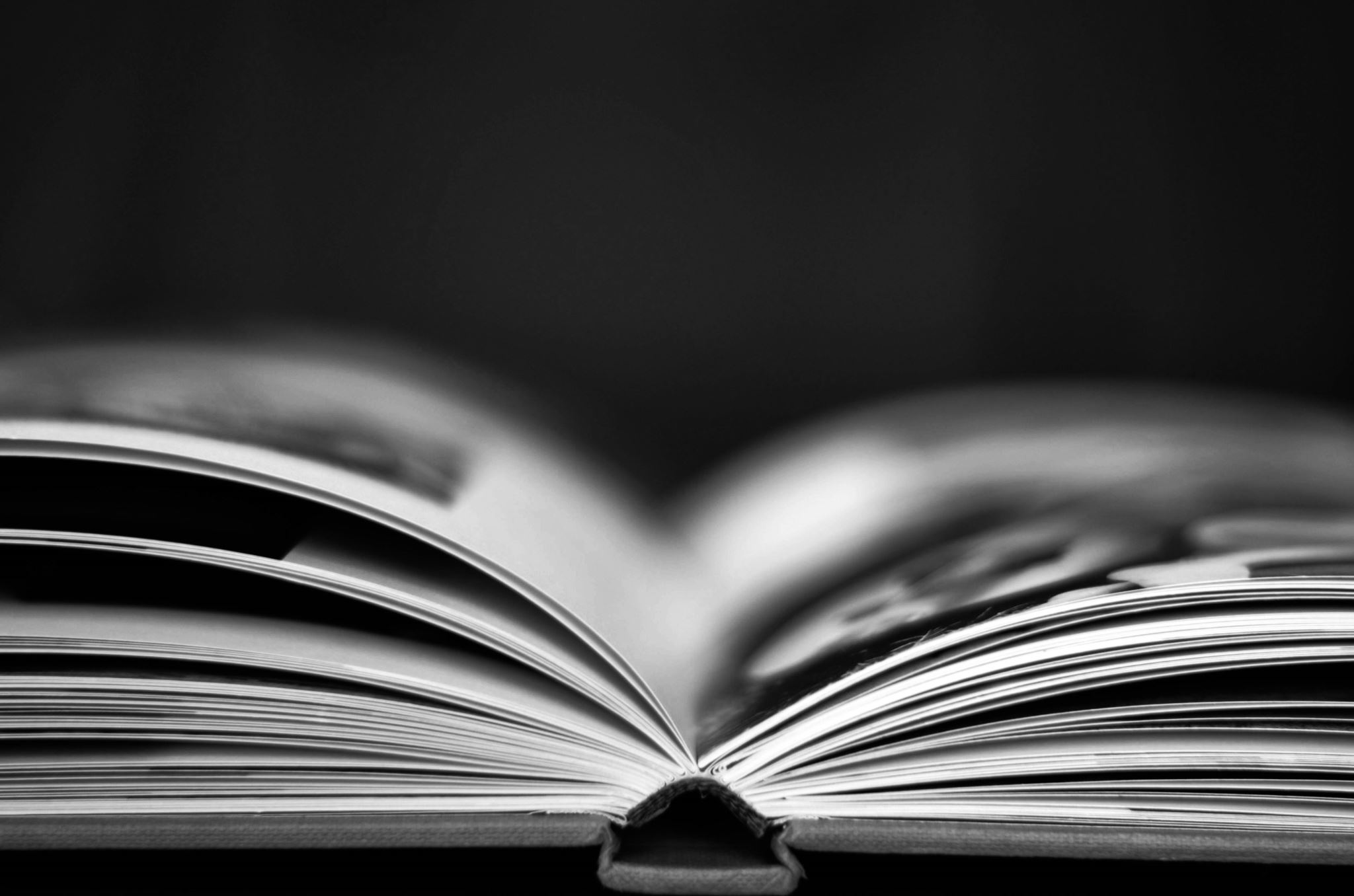 20.yüzyıl başlarında yaşanan bu ikinci kırılmanoktasıyla Kavafis’in olgunluk dönemi başlar ve ölümüne kadar devam eder.Kavafis’in şiirlerinde edebi akımların yansımasını dikkate alarakeleştirmenler: a) Romantizm dönemi (1882-1891/1894), b) Parnasizm veSembolizm dönemi (1891/94- 1899/1904), c) Şiirsel Realizm dönemi (1903-1933) olmak üzere üç dönemden söz etmektedirler
1901 yılında ilk kez Atina’yı ziyaret eder ve orada aralarında GrigoriosKsenopulos’un26 da yer aldığı dönemin edebiyat ustalarıyla tanışır, 1903yılında Atina’yı ikinci kez ziyaret eder. 1911 yılından itibaren Kavafis, artıkşiir alanında kendi sesini ve sıra dışı üslubunu bulmuştur ve bizzat kendisişiirlerini: felsefi, tarihsel ve hedonist (hazza ilişkin) olmak üzere üç başlıkaltında toplamaktadır2Ancak bu tasnif kesin değildir, çünkü bazı şiirleribirden fazla alana dâhil olabilecek özelliktedir
Kavafis en önemli şiirlerini 40 yaşından sonra yayımlamıştır ve buyüzden de kendisini yaşlılığın şairi olarak nitelendirmiştir. 1900 başlarındaartık olgunluğa erişmiş, poetikasını oluşturmuş, sıra dışı ifade biçimi ve
üslubu şekillenmiştir. Büyük bir tematik zenginliğe sahip, benzer özellikler taşıyan şiirlerini “atölyesinde” çok titiz bir denetimden geçirdikten sonra okuyucuyla buluşturur.
Hayatta olduğu süre içinde o ana kadar yazdığı şiirleri hiçbir zaman topluca yayımlama yoluna gitmemiştir.
Belli bir olgunluk düzeyine ulaştığına kanaat getirdiği şiirlerini tek yaprak halinde bastırarak özellikle İskenderiye’de arkadaşlarına, tanıdıklarına ve şiirine ilgi gösteren kişilere göndermekte ya da gazete ve dergilerde yayımlamaktaydı.

Kavafis’in şiirlerini okuyucuyla buluşturma pratiği üç farklı aşama izlemiştir. İlk şiirlerini (1891-1904 arası) tek yaprak halinde bastırır, 1904 yılında 14 şiirini bir “fasikülde” toplar, 1910 yılında da ikinci bir “fasikülde” 21 şiirini bir araya getirir.
 1912 yılında kronolojik, 1917 yılında ise tematik olmak üzere iki ayrı derleme oluşturur ve tüm şiirleri ancak ölümünden sonra topluca yayımlanır.
Kavafis’in kendisinin kabul ettiği 154 şiiri bulunmaktadır
ŞİİRLERİ
Yazdıklarımdan söylediklerimden
Anlamaya çalışmasınlar kim olduğumu
Beni en göze çarpmayan, en üstü kapalı
Yazılarımdan anlayabilirler ancak
                                                    Saklı Şeyler
Şairin , tarihi ve felsefi şiirleri hep literatürden alınmış bir kaynağa dayanır. Timos Malanos şunları söyler: Kavafis genellikle dış etkenlerden ilham alır. "Her ne kadar nesnel yada şahsi bir olaya değiniyor gibi gözükse de kategorize etmeden önce dikkatle incelemek gerekir."
Kaynakları tarih kitapları Antik Dönem filozoflarının deyişleri ve çağdaş edebi eserlerin tarihsel konulara yaptığı atıflardır. Şahsi bir deneyimini ifade etmek istediğinde tarihi görünümlü sahte bir kişilik yaratarak onu konuşturur.
Şairi fark eden önemli Yunan Edebiyatçılardan bir tanesi Ksenopoulos’tur. 
Kavafis hakkında şu tasviri yapar.
"Mısır’ın yerli halkı kadar koyu esmer, bakımlı bıyığı, miyop gözlüğü, hafiften İngiliz asillerini andıran İskenderiyeli şıklığındaki elbiseleri ve sevimli yüz hatlarıyla ilk başta pek dikkat çekmez. Yabancı dil bilen son derece nazik vecana yakın tüccar görünümü altında bir filozof ve şair büyük bir özenle gizlenir."
Kavafis’in eserleri çok katmanlıdır. İlk başta neden kullanıldığı anlaşılmayan bir tarih, bir özel isim yada bir ima şiire bambaşka bir anlam katabilir. Uyak kullanmıyor gibi gözükse de ses yinelemeleriyle estetikten ödün vermez. Dizeleri anlam ve ahenk bakımından uyumludur. Şiirlerinde farklı çağlara ait lehçeler kalıplar, kelimeler eserlerine derinlik kazandırır.
Leonard Cohen, Kvafis’ten etkilenmiş ve şarkısını ona ithaf etmiştir.Yaklaşık 50 Yunan ve 30 yabancı besteci 20 dilde 350 ayrı şiirini bestelemiştir.
Kavafis’in bir başka özelliği ise Kavafis’in yenilmiş, başarısız sayılmış kahramanlarının tümünü var gücüyle korumaya çalışmasıdır. Şiirlerindeki kahramanlar bunu başaramadıklarında ise  onurlarının zedelenmesini büyük bir mutsuzluk olarak algılarlar.
Mutlu olup olmadığıma kafa yormam.
Tek bir şeyi keyifle düşünürüm her zaman.
Bir sürü sayıdan oluşan büyük toplamada
( O nefret ettiğim toplamalarında)
Sıralanan bunca birimden biri değilim.
Toplamın içine dahil edilmedim
Ve bu mutluluk bana yeter
Şehir

'Bir başka ülkeye, bir başka denize giderim', dedin
'bundan daha iyi bir başka şehir bulunur elbet.
Her çabam kaderin olumsuz bir yargısıyla karşı karşıya;
-bir ceset gibi- gömülü kalbim.
Aklım daha ne kadar kalacak bu çorak ülkede?
Yüzümü nereye çevirsem, nereye baksam,
kara yıkıntılarını görüyorum ömrümün,
boşuna bunca yıl tükettiğim bu ülkede.'
Yeni bir ülke bulamazsın, başka bir deniz bulamazsın.
Bu şehir arkandan gelecektir.
Sen gene aynı sokaklarda dolaşacaksın,
aynı mahallede kocayacaksın;
aynı evlerde kır düşecek saçlarına.
Dönüp dolaşıp bu şehre geleceksin sonunda.
Başka bir şey umma-
Ömrünü nasıl tükettiysen burada, bu köşecikte,
öyle tükettin demektir bütün yeryüzünü de.
( Çeviren: Cevat Çapan )
Şiirin konusunu insanın geçmişinden ve hatalarından uzaklaşmada ki zayıflığı oluşturur.
İkinci tekil kullanarak okura tüm olanların  sorumlusunun kendi olduğu hatırlatılır.
Bir ceset gibi gömülü kalbim ifadesi artık akışı engellenemeyen olumsuz duyguların tasvirini pekiştirmek için kullanılır.
Bulunduğu topografya ona hayal kırıklığını, çöküşlerini, mutsuz zamanlarını hatırlatır. Burada şehirle gerçek şehrin yanında kurgusal bir şehirle karşılaşırız çünkü ikinci şehir şairin duygularını yansıtma olarak işlev görmek üzere kurgulanmıştır.
Şiirin devamında şairin cevabıyla karşılaşırız. Şair kesin bir reddediş içerisindedir. Çünkü ona sıkıntı ve keder veren şehir değil, kendisidir.
Gitmek istenilen, kaçmak istenilen şehirler, yerler, mekanlar değildir. İnsanın kaçmak istediği  kendisidir.  Yanlış kararları, kalbini gömülü bir ceset haline getiren mutsuzluğudur. Bu noktada değişmesi gereken şehir değil kişinin bakış açısıdır.
Açık – Mekan kapalı mekan kavramı dikkat çekmektedir.
Topografyanın haritada yer alan fiziki büyüklüğü yada küçüklüğü değil bizim onu nasıl konumlandırdığımıza işaret edilmektedir.
THAKA (*) 

  
İthaka'ya doğru yola çıktığın zaman, 
dile ki uzun sürsün yolculuğun, 
serüven dolu, bilgi dolu olsun. 
Ne Lestrigonlardan kork, 
ne Kikloplardan, ne de öfkeli Poseidon'dan. 
Bunlardan hiçbiri çıkmaz karşına, 
düşlerin yüceyse, gövdeni ve ruhunu 
ince bir heyecan sarmışsa eğer. 
Ne Lestrigonlara rastlarsın, 
ne Kikloplara, ne azgın Poseidon'a, 
onları sen kendi ruhunda taşımadıkça, 
kendi ruhun onları dikmedikçe karşına.
Dile ki uzun sürsün yolun. 
Nice yaz sabahları olsun, 
eşsiz bir sevinç ve mutluluk içinde 
önceden hiç görmediğin limanlara girdiğin! 
Durup Fenike'nin çarşılarında 
eşi benzeri olmayan mallar al, 
sedefle mercan, abanozla kehribar, 
ve her türlü başdöndürücü kokular; 
bu başdöndürücü kokulardan al alabildiğin kadar; 
nice Mısır şehirlerine uğra, 
ne öğrenebilirsen öğrenmeye bak bilgelerinden.
Hiç aklından çıkarma İthaka'yı.
Oraya varmak senin başlıca yazgın. 
ama yolculuğu tez bitirmeye de kalkma sakın. 
Varsın yıllarca sürsün, daha iyi; 
sonunda kocamış biri olarak demir at adana, 
yol boyunca kazandığın bunca şeylerle zengin, 
İthaka'nın sana zenginlik vermesini ummadan. 
Sana bu güzel yolculuğu verdi İthaka. 
O olmasa, yola hiç çıkmayacaktın. 
Ama sana verecek bir şeyi yok bundan başka.
Onu yoksul buluyorsan,
aldanmış sanma kendini. 
Geçtiğin bunca deneyden sonra
öyle bilgeleştin ki, 
artık elbet biliyorsundur
ne anlama geldiğini İthakaların.
Ιθάκη
Ποίημα διδακτικό, γραμμένο σε δεύτερο πρόσωπο για να γίνεται εντονότερη η αίσθηση της παραίνεσης του ποιητή προς τον αναγνώστη. Με τη χρήση του δεύτερου προσώπου το ποίημα κερδίζει σε αμεσότητα και ο κάθε αναγνώστης αισθάνεται πως το ποίημα απευθύνεται στον ίδιο.
Σα βγεις στον πηγαιμό για την Ιθάκη,
να εύχεσαι να ‘ναι μακρύς ο δρόμος,
γεμάτος περιπέτειες, γεμάτος γνώσεις.

Στίχοι 1-3: Αν και το ποίημα αναφέρεται στην Ιθάκη, δεν είναι ένα ποίημα επιστροφής, ένα ποίημα νόστου, όπως ήταν το ταξίδι του Οδυσσέα. Είναι ένα ταξίδι πηγαιμού. Ο ταξιδιώτης του ποιήματος ξεκινά προς την Ιθάκη, δεν επιστρέφει στην Ιθάκη.
Το ταξίδι θα πρέπει να ευχόμαστε να διαρκέσει πολύ και να είναι γεμάτο με περιπέτειες και γνώσεις. Σε αντίθεση με τον Οδυσσέα που ευχόταν το δικό του ταξίδι, το ταξίδι της επιστροφής του να είναι σύντομο, το ταξίδι του αναγνώστη προς την Ιθάκη θα πρέπει να διαρκέσει πολύ, ώστε να του προσφέρει πολλές εναλλαγές της τύχης -περιπέτειες- και πολλές εμπειρίες.
Τους Λαιστρυγόνας και τους Κύκλωπας,
τον θυμωμένο Ποσειδώνα μη φοβάσαι,
τέτοια στον δρόμο σου ποτέ σου δεν θα βρεις,
αν μέν’ η σκέψις σου υψηλή, αν εκλεκτή
συγκίνησις το πνεύμα και το σώμα σου αγγίζει.

Στίχοι 4-8: Στο ταξίδι προς την Ιθάκη δε θα υπάρξουν εμπόδια όπως αυτά που συνάντησε ο Οδυσσέας στο δικό του ταξίδι. Το ταξίδι προς την Ιθάκη δε θα έχει ανυπέρβλητες δυσκολίες, αν ο ταξιδιώτης κρατά τη σκέψη του σε υψηλό επίπεδο, αν δεν ασχολείται με μικροπράγματα και ασήμαντα ζητήματα. Αν ο ταξιδιώτης έχει στο μυαλό του το στόχο του και επιμένει στην πραγματοποίησή του, δεν πρόκειται στην πορεία να βρει μεγάλες δυσκολίες. Πρέπει, όμως, κατά τη διάρκεια του ταξιδιού να προσφέρει στο πνεύμα του, όπως και στο σώμα του, συγκινήσεις υψηλής ποιότητας και όχι να ασχολείται με ανούσιες απολαύσεις. Αν ο ταξιδιώτης φροντίζει να καλύπτει τις πνευματικές του ανάγκες με αξιόλογες αναζητήσεις, θα κατορθώσει να κρατήσει τη σκέψη του καθαρή και δυνατή και θα μπορέσει να συνεχίσει το ταξίδι του χωρίς να χρειάζεται να ανησυχεί για τις όποιες δυσκολίες ενδέχεται να του παρουσιαστούν. Αν ο ταξιδιώτης δε φροντίζει για την πνευματική του καλλιέργεια, δε θα χρειαστούν οι Κύκλωπες για να τερματίσει το ταξίδι του, ένα οποιοδήποτε ασήμαντο εμπόδιο θα είναι αρκετό για να τον βγάλει από την πορεία του.
Τους Λαιστρυγόνας και τους Κύκλωπας,
τον άγριο Ποσειδώνα δεν θα συναντήσεις,
αν δεν τους κουβανείς μες στην ψυχή σου,
αν η ψυχή σου δεν τους στήνει εμπρός σου.

Στίχοι 9-12: Οι δυσκολίες που συνάντησε ο Οδυσσέας ήταν πολύ μεγάλες και χρειάστηκε πολύ προσπάθεια από μέρους του για να τις ξεπεράσει. Για τον ταξιδιώτη όμως, του ποιήματος, δεν υπάρχει κίνδυνος να εμφανιστούν τόσο σημαντικά προβλήματα. Μόνο αν ο ταξιδιώτης φοβάται και σκέφτεται αρνητικά ενδέχεται να προκύψουν δυσκολίες στο ταξίδι του, μόνο αν ο ίδιος μεγαλοποιεί τα προβλήματά του θα δυσκολευτεί να συνεχίσει το ταξίδι του. Αν ο ταξιδιώτης δε φοβάται και δεν έχει την τάση να δραματοποιεί τα μικρά προβλήματα της ζωής του, θα μπορέσει να συνεχίσει ανεμπόδιστος το ταξίδι του. Οι ίδιοι οι άνθρωποι είναι αυτοί που στήνουν εμπόδια στο δρόμο τους, γιατί φοβούνται να τολμήσουν, γιατί φοβούνται να διεκδικήσουν τα όνειρά τους.
Να εύχεσαι να ‘ναι μακρύς ο δρόμος.

Στίχος 13: Για άλλη μια φορά ο ποιητής μας προτρέπει να ευχόμαστε να διαρκέσει πολύ το ταξίδι μας. Ο ποιητής επαναλαμβάνει την προτροπή του γιατί θεωρεί ότι είναι πολύ σημαντικό να μη βιαστούμε να ολοκληρώσουμε το ταξίδι μας. Το ταξίδι αυτό ουσιαστικά ταυτίζεται με τη ζωή μας και γι’ αυτό θα πρέπει να ευχόμαστε να έχει μεγάλη διάρκεια.
Πολλά τα καλοκαιρινά πρωιά να είναι
που με τι ευχαρίστησι, με τι χαρά
θα μπαίνεις σε λιμένας πρωτοειδωμένους∙

Στίχοι 14-16: Πολλά να είναι τα πρωινά που θα μπαίνουμε για πρώτη φορά σε νέα λιμάνια. Η προτροπή αυτή μπορεί να θεωρηθεί κυριολεκτική, δηλαδή να εκφράζει την αξία που έχει η γνωριμία με πολλούς νέους τόπους, ή μεταφορική, με την έννοια ότι κάθε νέα εμπειρία, κάθε νέος άνθρωπος που γνωρίζουμε, θα πρέπει να θεωρείται από εμάς κέρδος. Οι εμπειρίες που θα αποκομίσουμε από το ταξίδι μας, θα έρθουν μέσα από τους νέους τόπους που θα γνωρίσουμε αλλά και μέσα από τις διάφορες εμπειρίες που θα βιώσουμε.
Η ειδυλλιακή εικόνα ενός καλοκαιρινού πρωινού, κατά τη διάρκεια του οποίου ο ταξιδιώτης φτάνει με χαρά και ευχαρίστηση σ’ ένα λιμάνι που το βλέπει για πρώτη φορά, αποδίδει την αίσθηση της γαλήνης και τον ενθουσιασμό για κάθε νέα του περιπέτεια, που θεωρεί ο ποιητής πως πρέπει να έχει κάθε άνθρωπος στη ζωή του.
να σταματήσεις σ’ εμπορεία Φοινικικά,
και τες καλές πραγμάτειες ν’ αποκτήσεις,
σεντέφια και κοράλλια, κεχριμπάρια κ’ έβενους,

Στίχοι 17-19: Η Φοινίκη, (ο σημερινός Λίβανος) ήταν γνωστή στην αρχαιότητα ως σημαντικό εμπορικό κέντρο, εκεί συγκεντρώνονταν προϊόντα αλλά και άνθρωποι από όλες τις γύρω περιοχές καθώς και από τη μακρινή ανατολή. Ο ποιητής, λοιπόν, μας προτρέπει να βρεθούμε σε χώρους όπου θα μπορέσουμε να έχουμε την ευκαιρία να έρθουμε σε επαφή με ξένους πολιτισμούς, μέσω των οποίων θα μπορέσουμε να διευρύνουμε τις γνώσεις μας αλλά και τον τρόπο σκέψης μας. Η γνωριμία με διαφορετικούς πολιτισμούς είναι κατά τον ποιητή ένα παράθυρο προς τη γνώση και ένας μοναδικός τρόπος διεύρυνσης των εμπειριών μας.
Ο ποιητής περιγράφει διάφορα πολύτιμα προϊόντα, όπως είναι τα σεντέφια (= μάργαρος∙ η σκληρή ουσία που καλύπτει την εσωτερική επιφάνεια του οστράκου), τα κοράλλια (= ζωόφυτο που προσκολλάται σε βράχους πάνω σε ασβεστολιθικό άξονα διαφόρων χρωμάτων, που αλιεύεται γι’ αυτό ακριβώς το υλικό το οποίο θεωρείται πολύτιμο), τα κεχριμπάρια (= ήλεκτρος) και οι έβενοι (= ξύλο από τροπικά δέντρα με το οποίο φτιάχνονται έπιπλα και μικροαντικείμενα) τα οποία μας προτρέπει να αποκτήσουμε. Ό,τι πολυτιμότερο έχει να προσφέρει κάθε λαός είναι κάτι που θα πρέπει να το γνωρίσουμε και κυρίως τα προϊόντα της πνευματικής κουλτούρας κάθε ξένου λαού.
και ηδονικά μυρωδικά κάθε λογής,
όσο μπορείς πιο άφθονα ηδονικά μυρωδικά∙

Στίχοι 20-21: Ο ποιητής δεν περιορίζεται μόνο στον πλουτισμό των γνώσεων του ανθρώπου αλλά μας προτρέπει να γνωρίσουμε και τον έρωτα, μιας και ο άνθρωπος δεν έχει μόνο πνευματικές ανάγκες. Για να μπορεί, δηλαδή, ο άνθρωπος να είναι πλήρης θα πρέπει να φροντίζει τόσο το πνεύμα του όσο και το σώμα του.
σε πόλεις Αιγυπτιακές πολλές να πας,
να μάθεις και να μάθεις απ’ τους σπουδασμένους.

Στίχοι 22-23: Σε πόλεις Αιγυπτιακές, μας προτρέπει ο ποιητής να κατευθυνθούμε, δηλώνοντας αφενός το θαυμασμό του για τον αιγυπτιακό πολιτισμό, ο οποίος υπήρξε από τους σημαντικότερους και άρα είναι πλούσιος σε πολύτιμες γνώσεις, και αφετέρου εκφράζει την ευγνωμοσύνη του προς την Αίγυπτο τη χώρα στην οποία ο ίδιος γεννήθηκε και έζησε το μεγαλύτερο μέρος της ζωής του.
«Να μάθεις και να μάθεις…» Η γνώση για τον ποιητή είναι το σημαντικότερο απόκτημα στη ζωή του ανθρώπου και γι’ αυτό συχνά μέσα σε αυτό το ποίημα μας προτρέπει να αποκτήσουμε όσο το δυνατόν περισσότερες γνώσεις. Γνώσεις οι οποίες θα προκύψουν και μέσα από τις εμπειρίες που θα αποκτήσουμε κατά τη διάρκεια του ταξιδιού αλλά και μέσα από τη γνωριμία μας με μορφωμένους ανθρώπους, οι οποίοι θα μας βοηθήσουν στην προσπάθειά μας να μάθουμε νέα πράγματα.
Πάντα στον νου σου να ‘χεις την Ιθάκη.
Το φθάσιμον εκεί είν’ ο προορισμός σου.

Στίχοι 24-25: Θα πρέπει ο ταξιδιώτης να έχει πάντοτε στο νου του την Ιθάκη, το στόχο που έχει θέσει στη ζωή του, τον προορισμό του, γιατί αν δεν σκέφτεται διαρκώς την πραγματοποίηση του στόχου του, υπάρχει κίνδυνος να εγκαταλείψει την αρχική του προσπάθεια και να παρεκτραπεί σε κάτι λιγότερο σημαντικό. Αν δεν έχουμε στο μυαλό μας συνεχώς το στόχο που έχουμε εξαρχής θέσει, υπάρχει περίπτωση να συμβιβαστούμε με κάτι λιγότερο, να εγκαταλείψουμε την προσπάθειά μας και να μην ολοκληρώσουμε σωστά το ταξίδι μας.
Αλλά μη βιάζεις το ταξείδι διόλου.
Καλλίτερα χρόνια πολλά να διαρκέσει∙
και γέρος πια ν’ αράξεις στο νησί,

Στίχοι 26-28: Ο ποιητής μας λέει ότι δεν υπάρχει λόγος να βιαστούμε, και αυτό γιατί το ταξίδι είναι η ζωή μας και το τέλος του ταξιδιού ταυτίζεται με το τέλος της ζωής μας. Το ταξίδι είναι ο μόνος τρόπος να ζήσουμε πολλές εμπειρίες, να αποκτήσουμε πολλές γνώσεις και να ζήσουμε μια σειρά από εκπληκτικά γεγονότα, οπότε δεν υπάρχει λόγος να το επισπεύσουμε. Όταν πια έχουμε γεράσει και το τέλος της ζωής μας πλησιάζει, τότε μπορούμε να φτάσουμε στην Ιθάκη, στον τερματισμό του ταξιδιού μας.
πλούσιος με όσα κέρδισες στον δρόμο,
μη προσδοκώντας πλούτη να σε δώσει η Ιθάκη.

Στίχοι 29-30: Στην Ιθάκη θα φτάσουμε πλούσιοι από γνώσεις και εμπειρίες που θα έχουμε αποκτήσει κατά τη διάρκεια του ταξιδιού μας. Η Ιθάκη δεν έχει να μας δώσει πλούτη, η Ιθάκη είναι το τέλος του ταξιδιού.
Η Ιθάκη σ’ έδωσε τ’ ωραίο ταξείδι.
Χωρίς αυτήν δεν θα ‘βγαινες στον δρόμο.
Άλλα δεν έχει να σε δώσει πια.

Στίχοι 31-33: Η Ιθάκη αποτέλεσε το κίνητρο γι’ αυτό το ταξίδι, ήταν ο λόγος για τον οποίο ξεκινήσαμε την πορεία μας, ήταν για χάρη της Ιθάκης που μπορέσαμε να γνωρίσουμε τόσα νέα μέρη, τόσους ανθρώπους και να αποκτήσουμε τόσες γνώσεις και τόσες εμπειρίες. Η Ιθάκη δεν έχει κάτι άλλο να δώσει πέρα από το ίδιο το μακρινό ταξίδι που κάναμε για να βρεθούμε σε αυτή.
KARAKTERLER
Kahramanları Mitoloji ’den, Truva ve Pers Savaşlarından, Roma ve
Bizans İmparatorluğundan bilinen ya da uydurulmuş figürlerdir ancak çoğu
zaman tespit edilebilir tarihsel bir ortamın içine yerleştirilirler.82 Bunlar
arasında Ahilleus, Oidipus, Sarpidon, Priamus, Truvalılar, Dimaratos,
Darius, Antonius, Neron, İulianus, Sezar, İskenderiyeli Krallar, Manuil
Komninos ve Anna Komnini’nin adı sayılabiliriz.
Kavafis’in şiirlerinde yer alan kahramanların profiline bakıldığında genellikle yüksek ideallerden yoksun figürler oldukları görülür. Onlar kandırılmış, yaşadıkları anın içine
hapsolmuş, tepki gösterecek güçten yoksun, ümitsizce bir sonraki felaketi bekleyen insanlar olarak resmedilmektedir.

Kavafis’in kahramanları bazen yönetmekten aciz insanlardır (“Orofernis”), ya da hatalı değerlendirmeler sonucu mağlubiyet yaşayan kişilerdir (“Kurtarıcı Dimitrios (İ.Ö. 162-150)”
veya entrikacı ve fırsatçı kimselerdir (“Ünlü Filozofun Okulundan”). Onun
kahramanları kimi zaman siyasi iktidar dalkavuklarıdır.